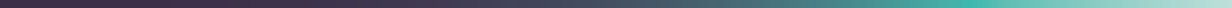 Data Strategy RenewalGC Data Conference
February 22-23, 2023
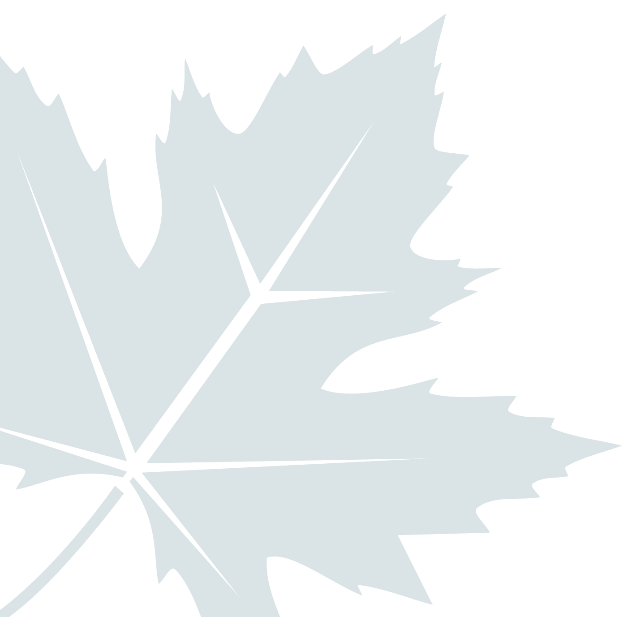